Common Non-Compliances on
Schedule III and Other Provisions of Companies Act, 2013 as observed by
Financial Reporting Review Board (FRRB)
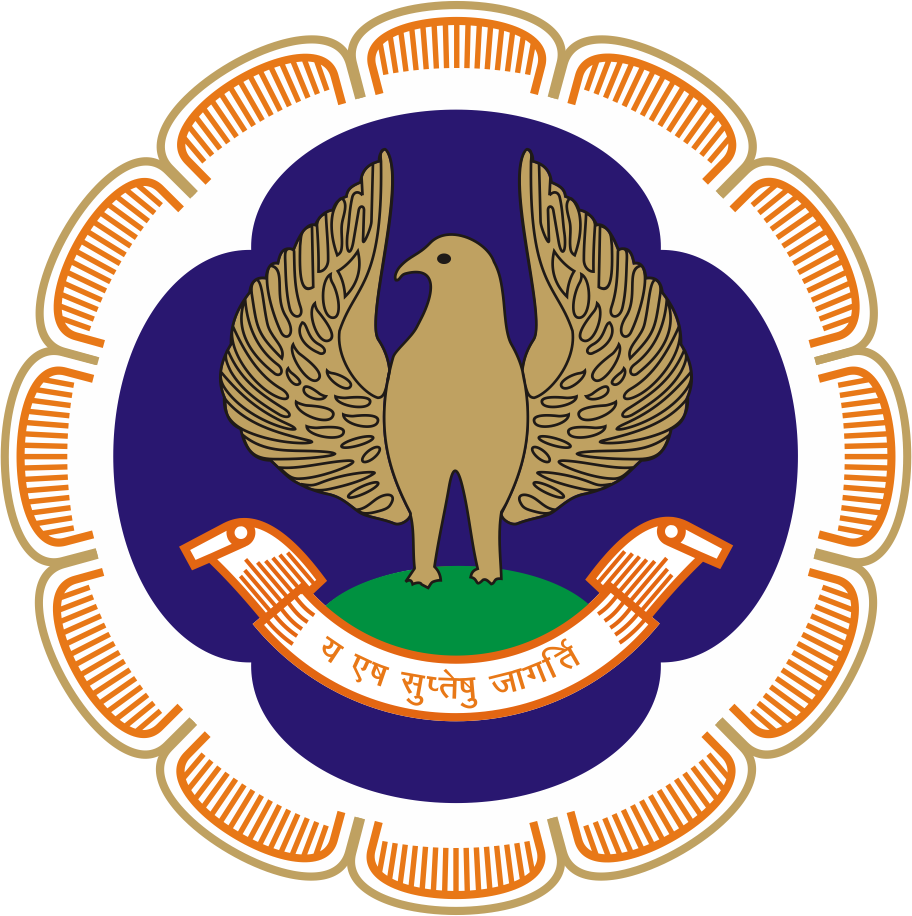 The Institute of Chartered Accountants of India (ICAI)
Coverage
Non-Compliances related to Division II of Schedule III
Non-Compliances related to Division I of Schedule III
Non-Compliances related to other provisions of Companies Act, 2013
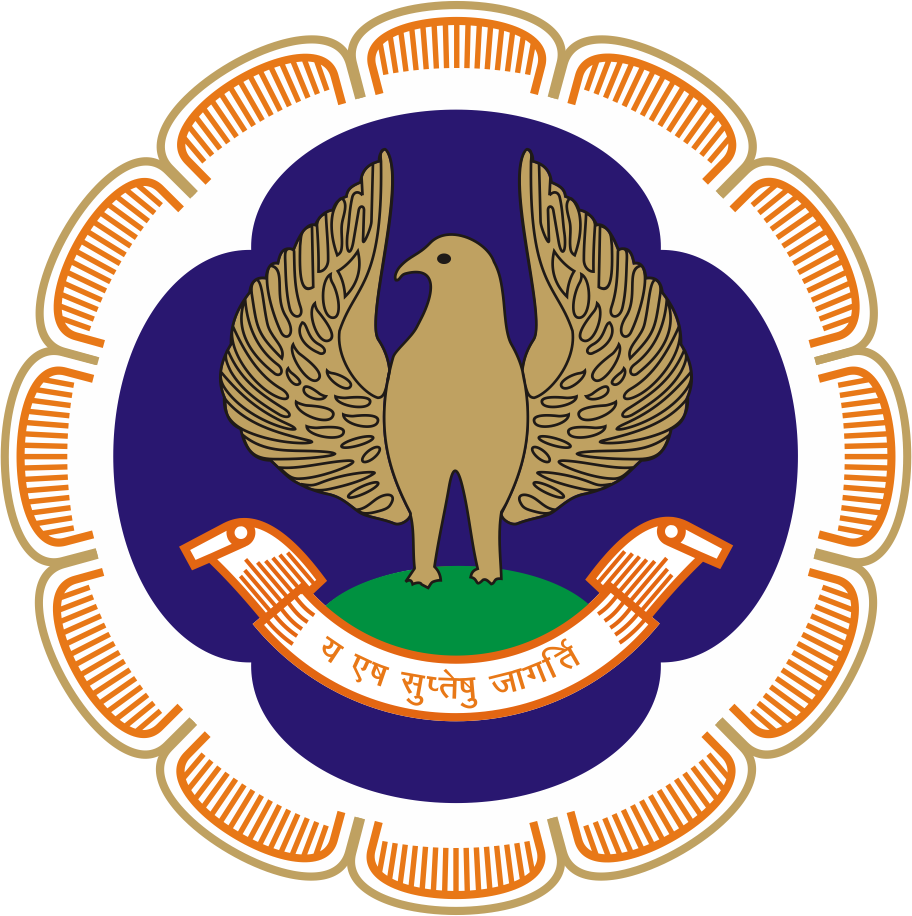 Financial Reporting Review Board (FRRB)
Non-Compliancesrelated to Division II of Schedule III (Ind AS)
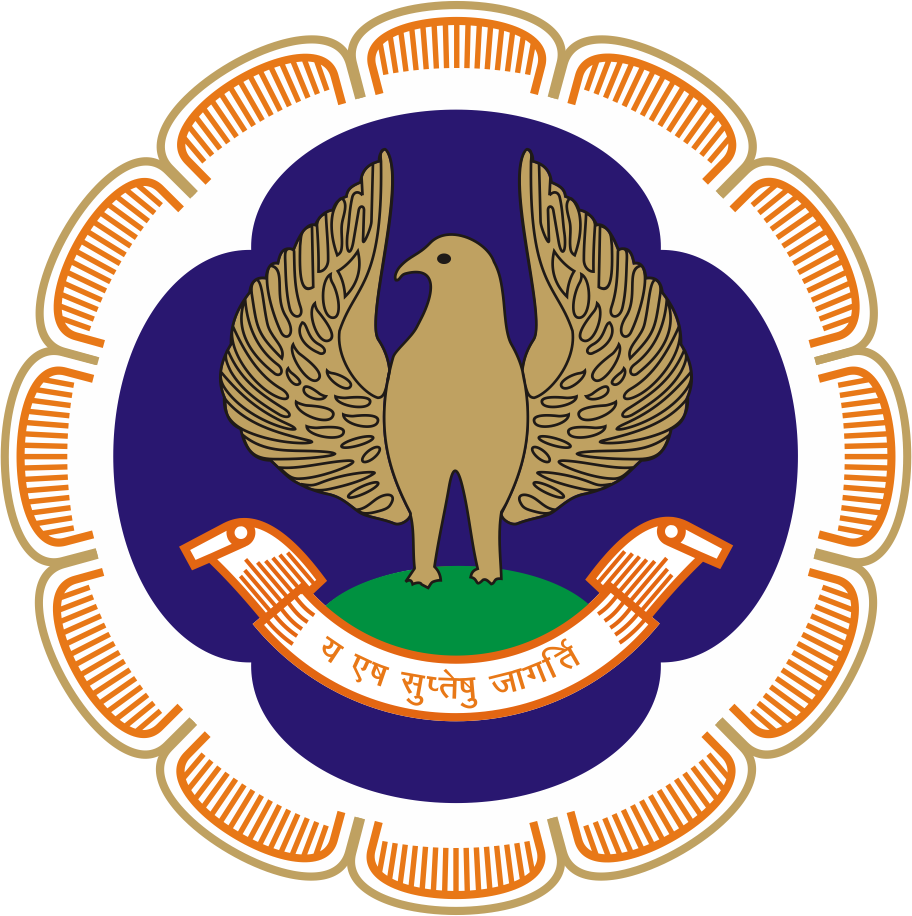 Financial Reporting Review Board (FRRB)
Disclosures regarding Related Party
Case: 
In the Related Party Disclosure, receivables from redeemable preference shares pertaining to an enterprise controlled by the company (i.e. a related party), were disclosed. However, under Note on Non-current loans this line item ‘Receivable from redeemable preference shares’, was not classified as ‘due from a related party’.
Requirements:
Paragraph 8.1.10 of Guidance Note on Division II - Ind AS Schedule III to the Companies Act, 2013
Observations:
The receivables from related parties need to be sub-classified as ‘from a related party’ under the head Non-current loans. 
Further, it was viewed that the nature of line item “Receivable from Redeemable Preference Shares” is not clear. For better understanding, it should have been clearly stated.
Non-Compliance related to Schedule III to The Companies Act, 2013
Disclosures regarding Terms of Repayments
Case: 
Terms of repayment of loans were not disclosed.
Requirements:
Note 6 E I (vi) of General Instructions for preparation of Balance Sheet given under Part I, Division II – Ind AS Schedule III to the Companies Act, 2013
Observations:
The disclosure for terms of repayment of term loans and other loans should be provided in the financial statements.
Non-Compliance related to Schedule III to The Companies Act, 2013
Disclosure regarding Fair value Gain from Instruments categorised as FVTPL
Case: 
Gain on fair valuation of derivatives (FVTPL) was disclosed under ‘Other Operating Income’. 
Requirements:
Paragraph 20(a) of Ind AS 107 read with paragraph 9.2 of Guidance Note on Division II - Ind AS Schedule III to the Companies Act, 2013
Observations:
‘Gain on fair valuation of derivatives’’ should be disclosed under the head ‘Non-Operating Income’ with explicit disclosure as ‘Gain on fair valuation of derivatives at FVTPL’.
Non-Compliance related to Schedule III to The Companies Act, 2013
Disclosures regarding cost of material consumed
Case: 
The cost of material consumed was not disclosed in the Statement of Profit and Loss. It was observed that it have been grouped under 'Purchases of Stock in Trade and Raw Material' and 'Changes in Inventories of Finished Goods and Stock-in-trade’. 
Requirements:
Format given under Part II – Statement of Profit and Loss, Division II – Ind AS Schedule III to the Companies Act, 2013
Observations:
The cost of material consumed should have been separately disclosed on the face of Statement of Profit and Loss.
Non-Compliance related to Schedule III to The Companies Act, 2013
Disclosures regarding nature & purpose of reserves
Case: 
The nature and purpose of various reserves have not been disclosed.
Requirements:
Paragraph 79 (b) of Ind AS 1 read with Paragraph 8.2.2.1 given under Guidance Note on Division II – Ind AS Schedule III to the Companies Act, 2013
Observations:
A description of the nature and purpose of each reserve within equity should be disclosed.
Non-Compliance related to Schedule III to The Companies Act, 2013
Disclosures regarding Doubtful Advances
Case: 
Significant balance of other advances has been disclosed. 
Requirements:
Note 6A X (ii) of General Instructions for preparation of Balance Sheet given under Part I, Division II – Ind AS Schedule III to the Companies Act, 2013
Observations:
The nature of these advances has not been disclosed.
Non-Compliance related to Schedule III to The Companies Act, 2013
Disclosures regarding Trade Receivables
Case: 
The trade receivables have been disclosed as doubtful without providing for expected credit loss.
Requirements:
Note 6B III (ii) of General Instructions for preparation of Balance Sheet given under Part I, Division II – Ind AS Schedule III to the Companies Act, 2013 as well as Ind AS 109
Observations:
Neither the provision for expected credit loss has been created for doubtful trade receivables nor the loss allowance has been presented separately by deducting gross carrying amount of trade receivables.
Non-Compliance related to Schedule III to The Companies Act, 2013
Disclosures regarding Investment in Subsidiaries, Associates and Joint ventures
Case: 
Investments in Subsidiaries, Associates and Joint ventures have been disclosed separately as ‘Non-Financial Assets’.
Requirements:
Paragraph 8.1.8.4 of Guidance Note on Division II – Ind AS Schedule III to the Companies Act, 2013
Observations:
The investments in subsidiaries, associates and joint venture should be considered as part of financial asset and shown under the head of financial assets as a separate line item.
Non-Compliance related to Schedule III to The Companies Act, 2013
Disclosures regarding Fixed Deposit with Banks
Case: 
The fixed deposits with banks having maturity period of more than 12 months have been classified as ‘Investments’.
Requirements:
Note 6(A)(X)(ii) of General Instructions for preparation of Balance Sheet given under Part I, Division II – Ind AS Schedule III to the Companies Act, 2013
Observations:
The fixed deposits with banks having maturity period of more than 12 months should be disclosed under ‘Other Financial Assets’.
Non-Compliance related to Schedule III to The Companies Act, 2013
Disclosures regarding unquoted investments
Case: 
The impairment loss on unquoted investments and their aggregate amount were not disclosed.
Requirements:
Note 6 A (VI) (ii) of General Instructions for preparation of Balance Sheet given under Part I, Division II – Ind AS Schedule III to the Companies Act, 2013
Observations:
The aggregate amount of unquoted investment as well as impairment in value of investment should be disclosed.
Non-Compliance related to Schedule III to The Companies Act, 2013
Disclosures regarding Loans
Case: 
Under the Note on Loans as given in the financial statements of the company, the line items appeared as follows:-
	a. Loans & Advances To Related Parties
	b. Loans And Advance To Employees
	c. Forward income Receivables
	d. Other Advances (constituting significant amount)
	e. Interest Accrued on FDR
Requirements:
Note 6A VIII (ii) of General Instructions for preparation of Balance Sheet given under Part I, Division II – Ind AS Schedule III to the Companies Act, 2013
Observations:
The nature of loans has not been disclosed whether these are secured/ unsecured and considered good/ doubtful. Further, nature of other advances has not been specified.
Non-Compliance related to Schedule III to The Companies Act, 2013
Disclosures regarding CSR activities
Case: 
No disclosure has been made regarding CSR activities.
Requirements:
Note 7 (j) of General Instructions for preparation of Statement of Profit & Loss given under Part II, Division II – Ind AS Schedule III to the Companies Act, 2013 read with Paragraph 11.5 of Guidance Note of Division II – Ind AS Schedule III to the Companies Act, 2013
Observations:
Neither the amount spent on CSR activities, nor the other required details have been disclosed in the notes to the accounts.
Non-Compliance related to Schedule III to The Companies Act, 2013
Non-Compliances related to Division I of Schedule III (AS)
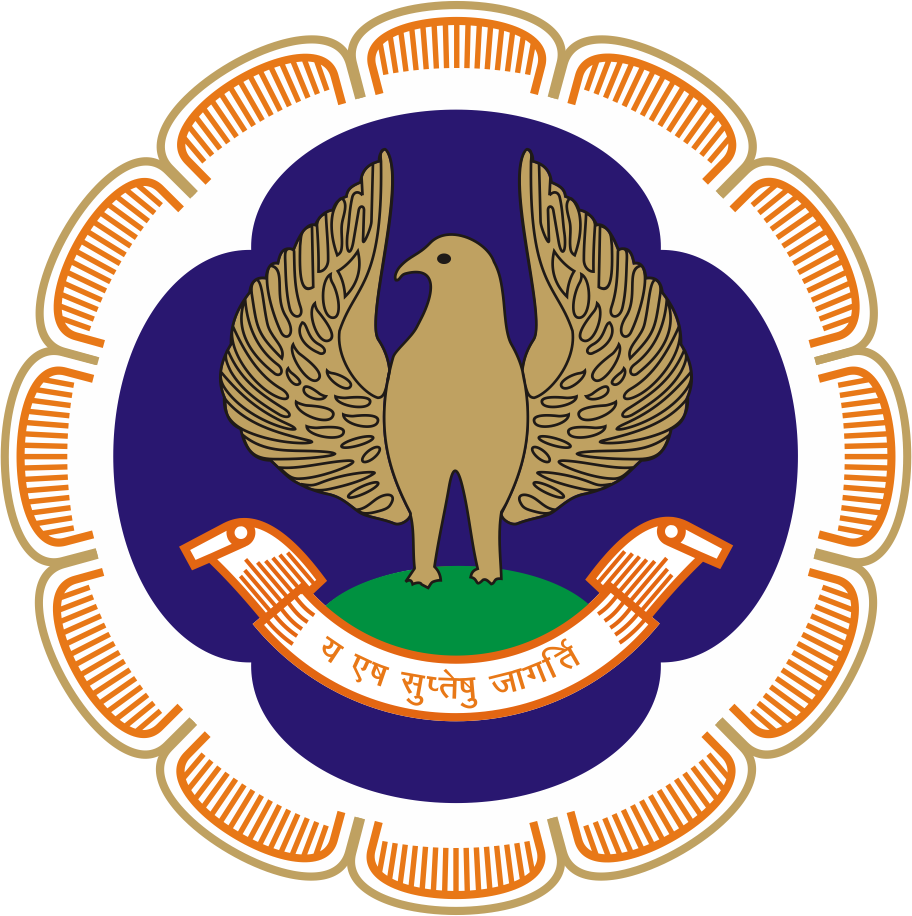 Financial Reporting Review Board (FRRB)
Disclosures regarding Share Capital
Case: 
The various disclosures regarding share capital have not been made.
Requirements:
Note 6A and format of Balance Sheet as given under General Instructions for Preparation of Balance Sheet given under Part I, Division I – Non Ind AS Schedule III to the Companies Act, 2013
Observations:
The Company had not disclosed rights, preference and restrictions with respect to each class of shares. 
Reconciliation of each class of shares outstanding at the beginning and at the end of the period, was not disclosed.
Unpaid calls shown as receivable without adequate disclosure.
Share Application Money pending for allotment reflected as part of Share Capital instead of disclosing it as a separate line item after Shareholders’ Funds and before Non- Current Liabilities.
Non-Compliance related to Schedule III to The Companies Act, 2013
Disclosures regarding Reserve & Surplus
Case: 
The various disclosures regarding reserves and surplus have not been appropriately made.
Requirements:
Note 6 B of General Instructions for Preparation of Balance Sheet given under Part I, Division I – Non Ind AS Schedule III to the Companies Act, 2013
Observations:
For each of the specified head of reserves & Surplus, only the final amount at the end of the period were reflected, without disclosing movement during the year i.e. addition and deduction since last balance sheet. 
Appropriations from Profit for the year were reflected on the face of the Statement of Profit and Loss. The appropriations and allocations such as dividend, transfer to / from reserves should be made through Reserves and Surplus after transfer of Surplus from Statement of Profit and Loss.
Debit Balance of Statement of Profit and loss was reflected on Assets side of the Balance Sheet instead of showing as a negative figure under the head surplus.
Non-Compliance related to Schedule III to The Companies Act, 2013
Disclosures regarding Long Term Borrowings
Case: 
Bonds/ Debentures were disclosed with the type of bonds/ debentures and rate of interest only. 
Requirements:
Note 6C(iv) of General Instructions for Preparation of Balance Sheet given under Part I, Division I – Non Ind AS Schedule III to the Companies Act, 2013
Observations:
The disclosure for bonds/ debentures should also include particulars of redemption/ conversion and shall be stated in descending order of maturity or conversion date.
Non-Compliance related to Schedule III to The Companies Act, 2013
Disclosures regarding Loans/Debts
Case: 
Various discrepancies were observed with respect to Loans (Liability).
Requirements:
Paragraph 7.5.1 Guidance Note on Division I – Non Ind AS Schedule III to the Companies Act, 2013
Observations:
A convertible debt instrument maturing in 2 years, with an exercisable conversion option, was incorrectly classified as "Short Term Borrowing." Since the cash settlement maturity is beyond 1 year, it should have been classified as "Non-Current.“ 
Classification of Loan as a non-current liability in the previous year, which on becoming a current liability during the current financial year, the company re-classified the loan as current for previous year also. Classification of current/ non-current is as of a particular date i.e. Balance Sheet date. If there is a change in classification during subsequent year it is so, for that year. It would not change the position as of previous year and hence previous year classification should remain unchanged.
Non-Compliance related to Schedule III to The Companies Act, 2013
Disclosures regarding Trade Payable
Case: 
Note on Trade Payables includes dues payable in respect of statutory obligations like PF, dues towards purchase of fixed assets and other contractual obligations.
Requirements:
Paragraph 8.4.1 of Guidance Note on Division I – Non Ind AS Schedule III to the Companies Act, 2013
Observations:
Trade payables should only include the amount due towards goods purchased or services received in the ordinary course of business. Other payables as in the given case cannot form part of Trade Payables but would be classified as “Other Current/ Non-Current Liabilities”.
Non-Compliance related to Schedule III to The Companies Act, 2013
Disclosures regarding Employee Benefits
Case: 
Gratuity and Leave Encashment had both current and non-current portions. (valued by the Actuary)
However, in the Balance Sheet the gratuity was classified as a Long-Term Provision, while Leave Encashment was classified as a Short-Term Provision.
Requirements:
Note 6 E & H of General Instructions for Preparation of Balance Sheet given under Part I, Division I – Non Ind AS Schedule III to the Companies Act, 2013
Observations:
If a classification has been provided by Actuary on the basis of retirement and attrition rate, then the current portion of both should be treated as Short Term Provision and non-current portion of both should be treated as Long Term Provision.
Non-Compliance related to Schedule III to The Companies Act, 2013
Disclosures regarding PPE and Intangible Assets
Case: 
Various discrepancies were noted regarding PPE and Intangible Assets.
Requirements:
Note 6 I, J and L(i)(a) of General Instructions for Preparation of Balance Sheet given under Part I, Division I – Non Ind AS Schedule III to the Companies Act, 2013
Observations:
The property, plant and equipment and intangible assets were clubbed together in a single Note.
From the footnote to Note on Property, Plant and Equipment, it was noted that it includes leased assets as well, however, the assets under lease has not been separately specified under each class of assets. 
Capital work in progress (CWIP) balance and its reconciliation was clubbed in the PPE.
Advance given for Capital Asset was included in Capital Work in Progress instead of classifying it as Long-Term Loans and Advances.
Non-Compliance related to Schedule III to The Companies Act, 2013
Disclosures regarding Investments
Case: 
No amount was reflected under Note on Investment with regard to Investment in Associate and Joint Venture.
Requirements:
Note 6 K(i) of General Instructions for Preparation of Balance Sheet given under Part I, Division I – Non Ind AS Schedule III to the Companies Act, 2013
Observations:
Investment in Associate and Joint Venture was disclosed only in Related Party Transactions. They should be disclosed separately under Note on Investments.
Non-Compliance related to Schedule III to The Companies Act, 2013
Disclosures regarding Inventories
Case: 
Various discrepancies were noted regarding Inventories (In case of manufacturing and trading companies).
Requirements:
Note 6 O(i)(d) and 6 O(ii) of General Instructions for Preparation of Balance Sheet given under Part I, Division I – Non Ind AS Schedule III to the Companies Act, 2013
Observations:
The goods acquired for trading was clubbed in the stock of finished goods instead of disclosing it separately as “Stock in Trade”. 
Raw Materials, Stock-in-trade and Stores and spares (in transit), was disclosed together as Goods in transit. Instead, Goods-in-transit for each category of inventory should be disclosed under the relevant sub-head of inventories.
Non-Compliance related to Schedule III to The Companies Act, 2013
Disclosures regarding Trade Receivables
Case: 
There was a receivable on account of sale of non-current assets.
Requirements:
Paragraph 8.7.7 of Guidance Note on Division I – Non Ind AS Schedule III to the Companies Act, 2013
Observations:
Trade Receivables included receivables due from sale of Fixed Assets and Investments, which is incorrect.
Non-Compliance related to Schedule III to The Companies Act, 2013
Disclosures regarding Cash & Cash Equivalent
Case: 
Various discrepancies were noted regarding Cash & Cash Equivalents. 
Requirements:
Paragraph 8.8.4 of Guidance Note on Division I – Non Ind AS Schedule III to the Companies Act, 2013
Note 6Q(ii) of General Instructions for Preparation of Balance Sheet given under Part I, Division I – Non Ind AS Schedule III to the Companies Act, 2013
Observations:
Fixed Deposits maturing beyond 12 months were classified under Cash & Cash Equivalents instead of classifying it as  “Other Bank Balances”. 
Unpaid Dividend was included in Balances with Banks under the Cash & Cash Equivalents instead of disclosing it under   “Earmarked Balances with banks”.
Non-Compliance related to Schedule III to The Companies Act, 2013
Disclosures regarding Loans and Advances
Case: 
Various discrepancies were noted regarding Loans and Advances. 
Requirements:
General Instructions for Preparation of Balance Sheet given under Part I, Division I – Non Ind AS Schedule III to the Companies Act, 2013 
Note 6L(iii) and 6R(iii) 
Note 6L(i)( c) and 6R(i)(a)
Observations:
Provision for Bad and Doubtful Advances were disclosed in aggregate for all classes of Loans and Advances instead of separate disclosure under the relevant heads. 
Loans and Advances to Related Parties were disclosed only under Related Party Transactions but not under Loans and Advances separately.
Non-Compliance related to Schedule III to The Companies Act, 2013
Non compliances related to other provisions of Companies Act, 2013
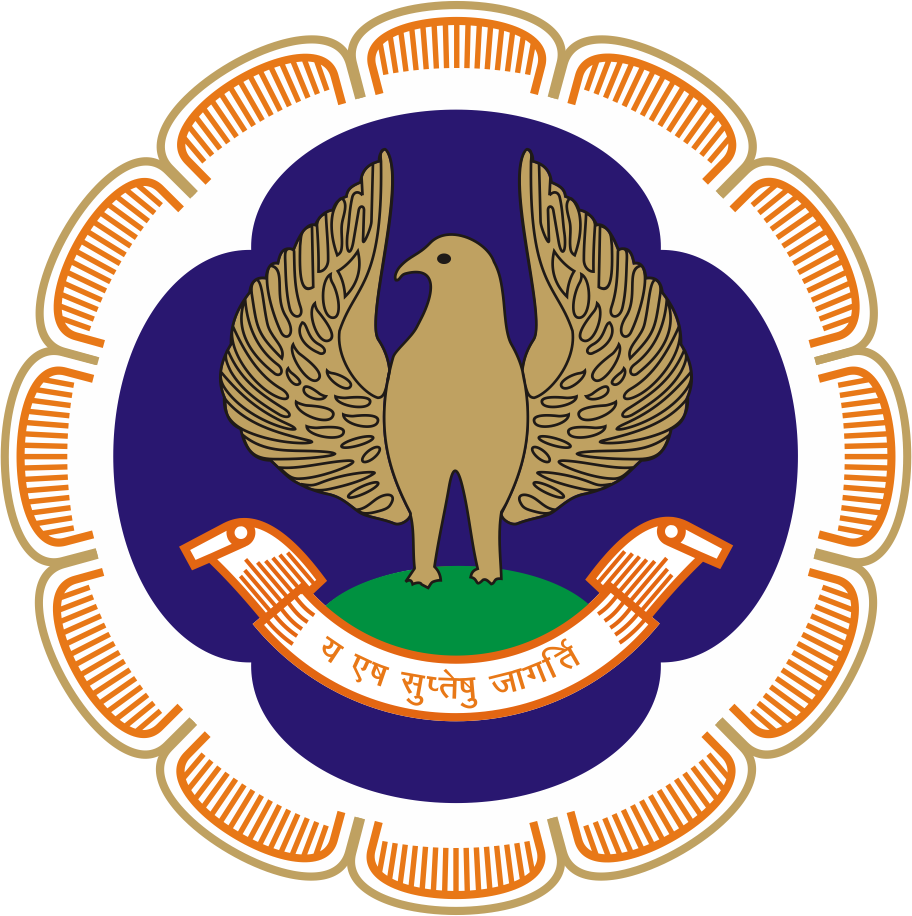 Financial Reporting Review Board (FRRB)
Non – Disclosure of CIN
Requirements: 
Section 12(3) (c) of the Companies Act, 2013 
Observations:
Corporate Identification Number (CIN) was not mentioned in the Annual Report of various companies.
Non-Compliance related to Schedule III to The Companies Act, 2013
Non – Disclosure of DIN
Requirements: 
Section 158 of the Companies Act, 2013 
Observations:
Director Identification Number (DIN) was not mentioned while signing the financial statements by the directors.
Non-Compliance related to Schedule III to The Companies Act, 2013
Discrepancy in Reporting: Interest 	Non-Provisioning not addressed in Section 143(3)(f)
Requirements: 
Section 143(3)(f) of the Companies Act, 2013 
Observations:
The auditor reported about the impact of non-provisioning of interest on going concern assumption in the ‘Emphasis of Matter’. However, the same has not been reported by the auditor while reporting under section 143(3)(f) of Companies Act, 2013.
Non-Compliance related to Schedule III to The Companies Act, 2013
Non – Disclosure of purpose of loans given
Requirements: 
Section 186(4) of the Companies Act, 2013 
Observations:
The loans and advances were given to the subsidiary companies. However, the purpose for which such loans were given has not been disclosed.
Non-Compliance related to Schedule III to The Companies Act, 2013
THANK YOU
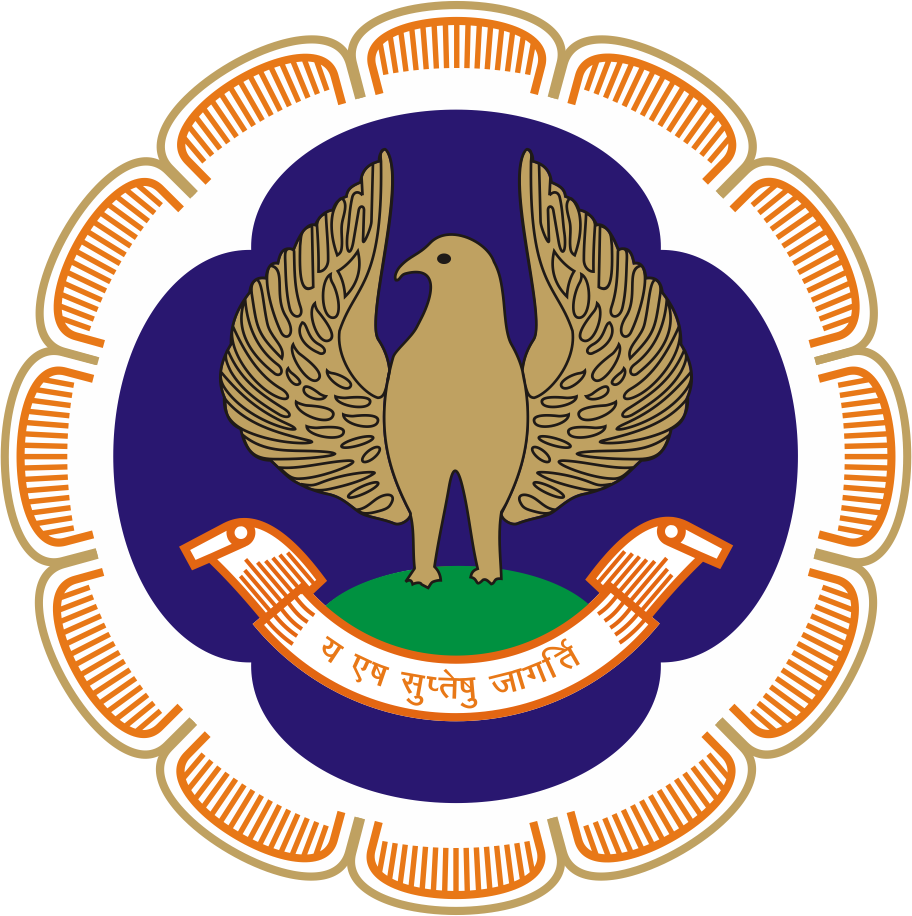 Financial Reporting Review Board
The Institute of Chartered Accountants of India
A- 29, Sector 62, Noida, Uttar Pradesh 201309

Office Phone: +91-0120-3045882/962/982
Email: frrb@icai.in
Website : https://frrb.icai.org/ 
X Handle: @https://twitter.com/frrbicai